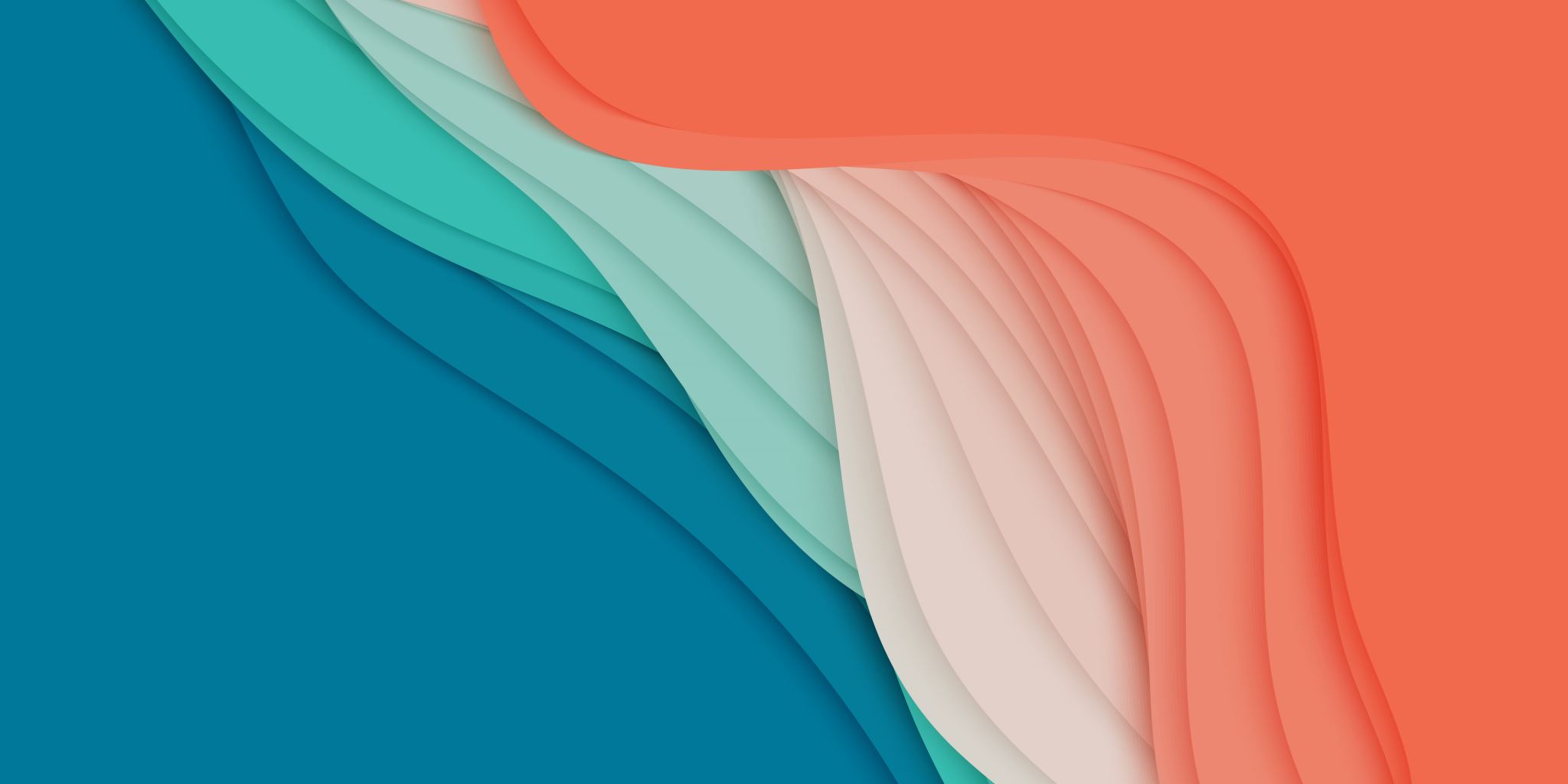 al di lÀ del trauma
CORSO TERZA UNIVERSITÀ DI BERGAMO – ANNO SCOLASTICO: 2022 - 2023
DOCENTE: CAPELLI GRETA
» Possiamo immaginare che uno stimolo che influisce sulla mente agisca come una goccia di pioggia che cade tra valli e colline. La goccia si muove di regola verso il basso, finché finisce sul fondo di una valle. Più è profondo il bacino della memoria, e più ripide le sue pareti, più è probabile che la catena di associazioni finisca per cadere proprio lì. Nel DPTS si può dire che l'evento traumatico occupa un Mar Morto di memoria, verso il quale convergono inesorabilmente troppe associazioni del paziente» 
D.W. Tank, J.J. Hopfield
Il termine trauma, dal greco τραῦμα (-ατος) «ferita», fa riferimento a un elemento in grado di determinare una rottura della normalità che caratterizza la quotidianità di ogni individuo, un qualcosa che ha un impatto negativo sulla persona che lo vive.
In psicopatologia, dunque, per trauma si intende “un’esperienza minacciosa estrema, insostenibile, inevitabile, di fronte alla quale un individuo è impotente” (Hermann, 1992).
al di lÀ del traumaDOCENTE: CAPELLI GRETA
Lo studio scientifico sistematico degli effetti dei traumi sul corpo e sulla mente ha dovuto attendere la fine del ventesimo secolo.
Gli esseri umani devono il loro predominio nel regno animale alle loro straordinarie capacità di adattamento .

Questa tirannia del passato interferisce con la capacità di prestare attenzione a situazioni nuove o anche usuali. 

 Subire dei traumi è parte integrante della natura umana: la storia è scritta con il sangue.
La psicologia, la psichiatria, la psicoanalisi hanno cercato di isolare e di identificare gli effetti del trauma per discuterne le implicazioni per la sofferenza psichica e per la sua cura. Così, ci si è a lungo interrogati sul peso che le esperienze fortemente avverse hanno sulla salute mentale e sullo sviluppo della personalità.
«Il trauma costituisce una componente intrinseca della vita»
al di lÀ del traumaDOCENTE: CAPELLI GRETA
Il trauma, presentandosi come cesura nel corso della vita, ci rammenta della nostra condizione di vulnerabilità e si oppone all'illimitatezza del nostro desiderio, alle illusioni del nostro idealismo, alle velleità di controllo sul corpo, sugli altri, sulla natura.
I traumi evolutivi hanno un impatto determinante sul modo in cui la vittima, organizza la rappresentazione dell’esperienza di sé, delle proprie motivazioni e della relazione con gli altri significativi
Le singole esperienze vengono filtrate alla luce di istanze motivazionali che mutano nel corso dello sviluppo. occorre comprendere come le esperienze traumatiche indirizzano le linee di sviluppo della personalità e danno luogo a specifici schemi di significato, dell'identità e delle relazioni.
«Per quanto sia tremendamente doloroso, il nostro passato non può essere cancellato. Ma se riusciamo ad affrontarlo con coraggio, non siamo costretti a riviverlo»  

M. Angelou
al di lÀ del traumaDOCENTE: CAPELLI GRETA
La “narrazione del sé” e la “narrazione intrusiva di origine traumatica”: una teoria psicodinamica al trattamento del trauma 
Possiamo considerare il sé come un genere di narrazione?
La memoria raccoglie gli innumerevoli fenomeni della nostra esistenza in un tutto unico; la nostra coscienza si frammenta in tanti pezzi quanti sono i secondi che abbiamo vissuto, se non fosse per la forza unificante della memoria.
Questi rilievi indicano che la memoria, unifica la moltitudine di atomi dei dati dell'esperienza, presenti e passati, che costituiscono il fluire della vita interiore: il sé.
Il compito terapeutico è quello di aiutare il paziente alla creazione di una narrazione che sia una più genuina manifestazione del sé. 
Il fine terapeutico è quello di scoprire e mettere a nudo i lineamenti descritti da B. Brandchaft (1993):
promuoverne l'integrazione nel più maturo sistema della narrazione del sé.
al di lÀ del traumaDOCENTE: CAPELLI GRETA
«Il sé come flusso di coscienza non è, nell’esperienza ordinaria, una narrazione»
I traumi non sono ricordati come avvenimenti, ma come una forma di "conoscenza" di caratteristiche negative del sé.
Tulving (1985) lo ha definito autonoesi. Visto che in questo caso la "noesi" si riferisce all'attività mentale, autonoesi significa la consapevolezza di questa attività. La memoria semantica è "noetica", essa concerne l'informazione, ma non la consapevolezza del modo in cui essa è raggiunta.

Il fine della terapia è quello di far diventare ciò che è « noetico»  in  «autonoetico»
Autonoesi e approccio terapeutico  Brandchaft suggerisce che il fenomeno da lui descritto all'origine sia “pre-riflessivo”.
uno dei principali compiti terapeutici sarà di integrare il sistema maligno nella coscienza ordinaria .
al di lÀ del traumaDOCENTE: CAPELLI GRETA
In sintesi: La narrazione del sé è concepita nei termini del flusso di coscienza. Di conseguenza, non può essere definita dai suoi contenuti, poiché il flusso metaforico è costante, in mutamento incessante e senza una ripetizione. Il sé si fonda piuttosto su un tipo di attività mentale che assomiglia al gioco (Meares, Lichtenberg, 1995) e che è associativo e non lineare.
L'attivazione traumatica, invece di verificarsi fuori della consapevolezza del paziente, entra ora a far parte della coscienza ordinaria.
L'esplorazione delle narrazioni intrusive diventa, idealmente, il punto d'inizio del gioco mentale “riparativo”.
Il fine terapeutico è l'integrazione del sistema in una forma più matura di coscienza, sostenuta dalla memoria episodica.
al di lÀ del traumaDOCENTE: CAPELLI GRETA
ASPETTI CONTROVERSI DEGLI APPROCCI CONTEMPORANEI RELATIVI AGLI INTERVENTI SUL TRAUMA
Spostandoci sul piano dell'esperienza individuale, ci si dovrebbe chiedere se l'insistenza esclusiva del terapeuta sulla vittimizzazione del paziente non rischi di assolutizzare il significato esistenziale dell'esperienza di abuso e maltrattamento, rendendola in qualche modo più importante degli altri eventi della vita.
Attraverso la “testimonianza” si può forse fare finalmente giustizia dell'esperienza, per definizione indicibile, di negazione dell'umanità che invariabilmente costituisce uno dei nuclei più dolorosi della vicenda traumatica.
 occorre domandarsi se l'enfasi terapeutica sull'esperienza di vittimizzazione non rischi di limitare gli obiettivi del trattamento (inclusa la sua  funzione di testimonianza) ostacolando la funzione di trasformazione simbolica del trauma.
Il paziente deve riconoscere e venire a patti con la definitività e irreversibilità della perdita traumatica. Si tratta di un processo lungo e difficile di elaborazione di una rabbia intensa e di un dolore profondo. La ricerca sul trauma, nella scienza come nella clinica, sembra dunque obbligata a procedere consapevolmente lungo questo filo sospeso fra il considerare il trauma come evento che riassorbe totalmente l'esistenza, individuale o collettiva, o come esperienza da consegnare all'oblio.
al di lÀ del traumaDOCENTE: CAPELLI GRETA
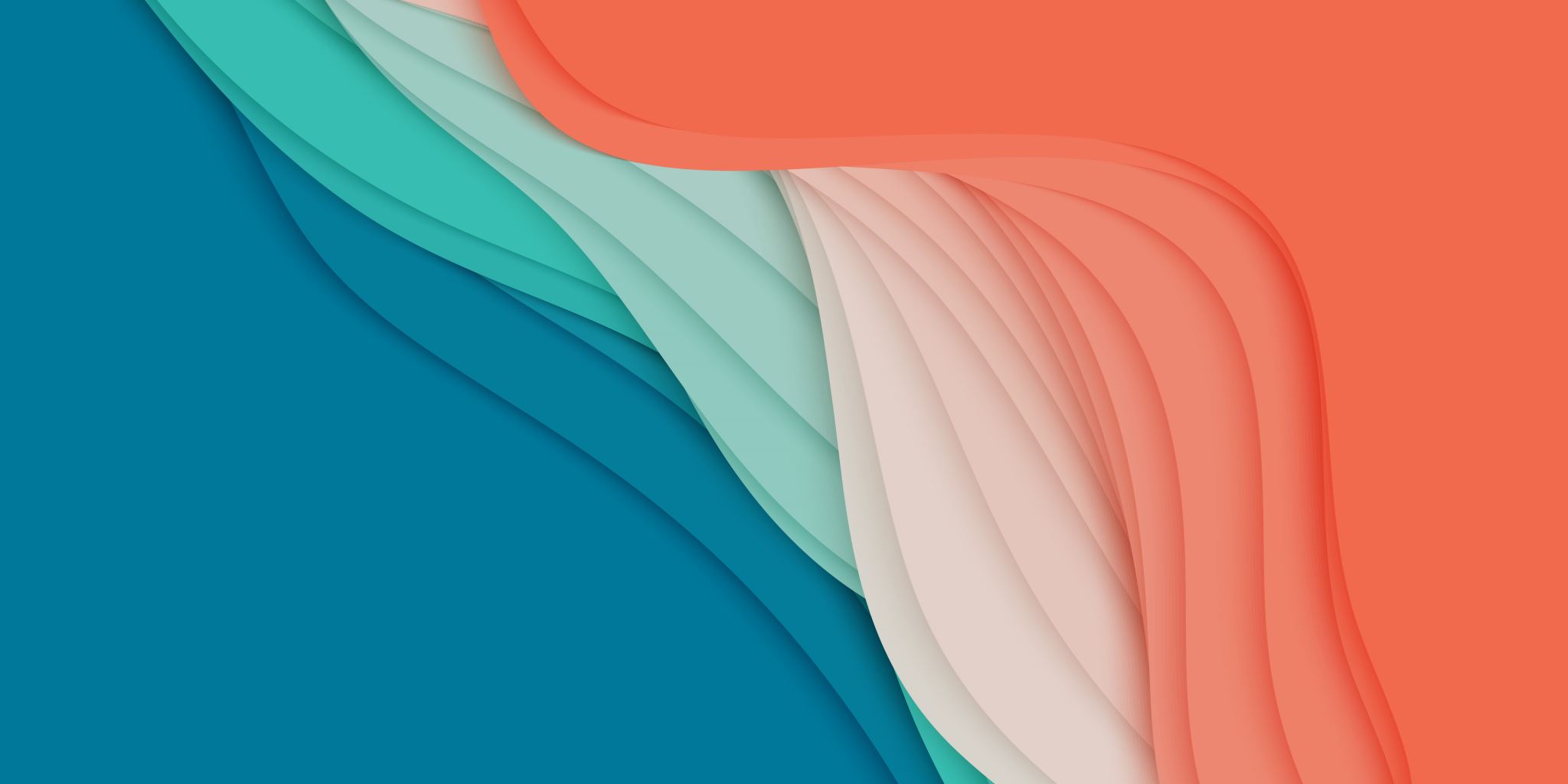 al di lÀ del trauma
CORSO TERZA UNIVERSITÀ DI BERGAMO – ANNO SCOLASTICO: 2022 - 2023
DOCENTE: CAPELLI GRETA
TRAUMA: DUE PROSPETTIVE CONTRAPPOSTE
Un'idea meccanicistica sul funzionamento della mente che escludeva lo spazio dell'elaborazione soggettiva dell'esperienza e la possibilità stessa dell’individuo di vedere riconosciuta la propria autonomia dall'ambiente e la capacità di reagire alle avversità.
È necessario sottolineare come l'enfasi posta sulle cause ambientali della patologia si fosse tradotta, in alcune interpretazioni più radicali, in una concezione che privilegiava in modo pressoché esclusivo il ruolo degli eventi traumatici nella genesi dei disturbi psichiatrici più gravi. Si affermava in queste posizioni quella che potremmo definire una visione pantraumatica del disagio psichico.
Il merito fondamentale di tale orientamento è stato quello di proporre una spiegazione delle radici psicobiologiche dei disturbi psichici che risulta assai più articolata della visione costituzionalista-degenerativa.
«In alcune nevrosi e psicosi i ricordi traumatici giocano un ruolo importante. Mentre alcuni medici non se ne preoccupano mai, e neppure si accorgono della loro esistenza, e altri le vedono un po’ dappertutto, c'è spazio invece per una via di mezzo che ne rilevi l'esistenza in alcuni casi specifici» 

 P. Janet
al di lÀ del traumaDOCENTE: CAPELLI GRETA
VERSO IL MODELLO BIO-PSICO-SOCIALE
Le esperienze traumatiche, difatti, finivano per essere relegate in modo generico nel novero dei fattori esogeni in grado di "innescare" (trigger-kindle) la predisposizione innata alla patologia mentale. 

In questo secondo caso, dunque, non veniva negato il peso del contributo ambientale alla psicopatologia, semmai non veniva colta la specificità degli effetti del trauma a livello sia di manifestazioni psicopatologiche sia di modalità di funzionamento mentale e di contenuti psichici.
Gli effetti del trauma vengono mediati dalle reazioni del cervello.

Un atteggiamento meno rigido ma ancora di sostanziale chiusura alla tematica del trauma poteva essere colto anche negli autori che si riconoscevano nel modello di causalità complessa della moderna psichiatria biologica.
al di lÀ del traumaDOCENTE: CAPELLI GRETA
PSICOANALISI E TRAUMA
I traumi costituiscono le cause efficienti che possono far affiorare o rafforzare dinamiche intrapsichiche già esistenti.

Il trauma svolge un ruolo considerevole nella misura in cui permette a ciò che dovrebbe permanere nell'inconscio di attraversare la soglia della vita cosciente, facendo così venire meno il confine tra realtà interna e realtà esterna e privando il soggetto della possibilità di governare la pressione delle spinte pulsionali attraverso il pensiero e la simbolizzazione.
Un discorso a parte merita il complesso rapporto fra psicoanalisi e teoria del trauma. La teoria psicoanalitica di matrice freudiana ha progressivamente inglobato il concetto di trauma nella sua peculiare descrizione del funzionamento psichico e dello sviluppo delle dinamiche intrapsichiche.
«La traumaticità diviene un elemento ineluttabile e dunque fondativo dell'esistenza»
al di lÀ del traumaDOCENTE: CAPELLI GRETA
RIFLESSIONI SUI DIFFERENTI APPROCCI CULTURALI AL TRAUMA
La negazione dell'impatto delle esperienze traumatiche e della violenza individuale e collettiva è lo strumento principale con cui le società (in questo caso anche quelle più avanzate nei processi della modernità) spesso hanno posto rimedio alle sofferenze inferte a singoli o a interi gruppi sociali a opera di altri individui o della società stessa.
L'idea del trauma sembra oggettivare la natura del disagio psichico collocandolo nello spazio concreto degli eventi esterni percepibili, così diversi dalla sfuggente qualità dell'esperienza interiore.
I dispositivi di normalizzazione e di negazione dell'esperienza traumatica non possono essere trascurati poiché costituiscono parte integrante del suo effetto, dal momento che sottopongono la vittima alla negazione della propria esperienza umana e della possibilità di conferire al proprio dolore un qualsiasi significato condiviso.
al di lÀ del traumaDOCENTE: CAPELLI GRETA
LE PROSPETTIVE CONTEMPORANEE: COSA SAPPIAMO AD OGGI
Assistiamo di fatto a un ridimensionamento del ruolo delle esperienze traumatiche, ma anche a una maggiore capacità di orientarci tra gli effetti psicopatologici del trauma.
È stato infatti possibile disegnare la mappa dall'insieme dei circuiti e dei relativi neurotrasmettitori, ormoni e neuropeptidi implicati nella risposta agli eventi stressanti di varia natura.
Benché il "senso" della diagnosi di disturbo post-traumatico da stress sia oggi motivo di acceso dibattito, non vi è dubbio che la sua introduzione nel 1980, nel DSM-II, abbia costituito il primo e definitivo riconoscimento della specificità degli effetti del trauma sulla salute mentale.
Le modalità dissociative prodotte dall'esperienza traumatica modifichino profondamente l'esperienza corporea della realtà, il senso di integrità personale e lo sfondo affettivo dei rapporti interpersonali.
al di lÀ del traumaDOCENTE: CAPELLI GRETA
CONCLUSIONI
In linea con quanto riscontrato nei recenti orientamenti psicodinamici, le nuove tecniche di trattamento delle manifestazioni post-traumatiche si soffermano non già sull'elaborazione secondaria (fantasmatica, per utilizzare una terminologia classica) dell'esperienza traumatica, ma sulle disconnessioni e sulla perdita di integrazione che queste esperienze sembrano implicare per il soggetto (Shapiro, 1995).
L'utilità clinica di questi nuovi approcci costituisce la dimostrazione di come l'evolvere delle conoscenze scientifiche sul funzionamento mentale possa contribuire in modo determinante non solo a rivedere i modelli generali della psicopatologia, ma anche a ridefinire le strategie per affrontare la sofferenza mentale.
al di lÀ del traumaDOCENTE: CAPELLI GRETA
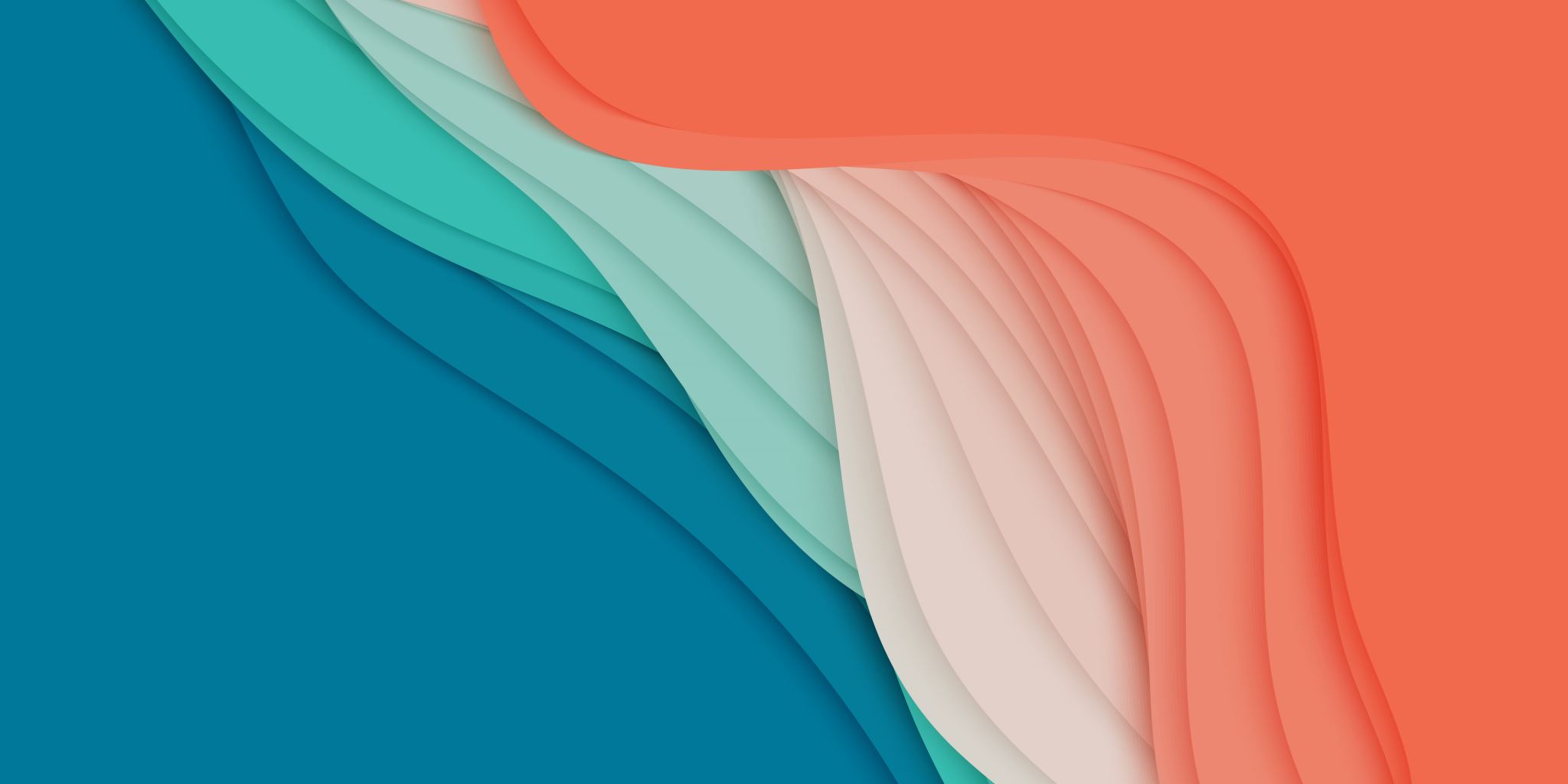 al di lÀ del trauma
CORSO TERZA UNIVERSITÀ DI BERGAMO – ANNO SCOLASTICO: 2022 - 2023
DOCENTE: CAPELLI GRETA
TRAUMA: DUE PROSPETTIVE CONTRAPPOSTE
Oltre al DSM-V, la letteratura degli ultimi decenni ha identificato cinque diversi tipi di trauma:

 Tipo I: trauma non personale/accidentale/disastro naturale/shock 

 Tipo II: trauma interpersonale 

 Tipo III: trauma d’identità 

 Tipo IV: trauma di comunità 

  Tipo V: trauma persistente, stratificato, cumulativo
Un discorso sul trauma non può prescindere dal considerare l’aspetto sociale e collettivo di tale fenomeno.
«Shock da granata. Quanti bombardamenti di breve durata hanno fatto sentire il loro effetto ritardato nella mente di questi sopravvissuti? Il momento peggiore non l'hanno vissuto allora; lo vivono adesso. Adesso, nel sudore soffocato degli incubi, nella paralisi degli arti, nel balbettio di una lingua perduta. In nome della civiltà, questi soldati sono divenuti dei martiri, e spetta ora alla civiltà dimostrare che il loro martirio non è stato uno sporco imbroglio» 

 S. Sassoon
al di lÀ del traumaDOCENTE: CAPELLI GRETA
IL TRAUMA E LA SUA SFIDA ALLA SOCIETA
Il legame affettivo costituisce probabilmente la principale protezione contro la sensazione di impotenza e di mancanza di senso.
Riconoscendo quindi che l'esigenza di legami rappresenta una protezione dai traumi, vi è un accordo generale sul fatto che il problema principale, quando si deve affrontare una situazione catastrofica, è costituito dalla capacità di fornire e ristabilire un qualche sostegno sociale.
La conferma esterna della realtà dell'esperienza traumatica entro un contesto che offra sicurezza e sostegno è un aspetto fondamentale della prevenzione e del trattamento dello stress post-traumatico.

Quando persiste il sentimento di impotenza delle vittime, come nel Disturbo Post-traumatico da Stress (DPTS), o quando la sua natura lo rende segreto, proibito o inaccettabile.
Data la mancanza di conferme e di sostegno, è più probabile che i ricordi traumatici continuino ad assillare l'animo delle vittime.
al di lÀ del traumaDOCENTE: CAPELLI GRETA
RESPONSABILITÁ INDIVIDUALI E SOCIALI
Anche se le persone sono capaci di profonde effusioni di generosità spontanea verso le vittime di un trauma acuto, la continua presenza delle vittime in quanto tali costituisce (almeno nel mondo occidentale) una minaccia alla credenza che gli esseri umani siano gli artefici del loro destino.
Studiare il trauma psicologico equivale ad affrontare la vulnerabilità umana nel mondo naturale e la capacità della natura umana di compiere il male. (…) 
La vittima, al contrario, chiede all'astante di condividere il suo fardello o la sua sofferenza: pretende azione, impegno e memoria. (…)
Se manca un forte movimento di sostegno ai diritti umani, il processo attivo di testimonianza cede inevitabilmente il passo al processo attivo di dimenticanza. Repressione, dissociazione e negazione sono fenomeni che appartengono alla coscienza sociale quanto a quella individuale.
«Il trauma e il sentirsi vittime possono costituire giustificazioni così generali da prevenire un’autoanalisi per altro faticosa, e questo vale per gli individui quanto per le società»
al di lÀ del traumaDOCENTE: CAPELLI GRETA
LE CONSEGUENZE SOCIALI DEL TRAUMA
Come già indicato, le vittime sono spesso prigioniere della tendenza a ricreare il loro passato traumatico. 

Per molte persone traumatizzate, la vita ruota attorno al conflitto centrale tra il timore di nuove violenze e il bisogno di rassicurazioni esterne.
In ogni società civilizzata, il problema è quello di trovare il modo di contenere gli eccessi di violenza, sofferenza e deprivazione, fornendo allo stesso tempo un sistema di garanzie per cui i bambini possano crescere senza subire violenze, le vittime trovino compensazione per le loro sofferenze, e le persone possano invecchiare senza sviluppare un senso di impotenza.
Le istituzioni sociali rivestono un ruolo centrale nel definire le reazioni e gli atteggiamenti delle vittime.
al di lÀ del traumaDOCENTE: CAPELLI GRETA
LA RIELABORAZIONE CONDIVISA DEL TRAUMA COLLETTIVO
Le questioni della vendetta, della giustizia e della ricerca di senso sono aspetti centrali della riflessione degli uomini sin dall'antichità. 

Sottomettere gli impulsi vendicativi all'arbitrato della legge, individuare simboli e commemorazioni comuni, stabilire istituzioni cui demandare la sicurezza sociale, e onorare e identificarsi con uomini e donne simboli di rettitudine sono tutti aspetti di particolare rilevanza per quelle società che sono state segnate dall'oppressione e dalla brutalità
Purtroppo, il prezzo da pagare per questa spartizione del dolore sembra spesso essere la condivisione dell’odio e di un impulso alla vendetta. 

In qualche misura, è possibile che le società ruotino ciclicamente tra vittimizzazione e vendetta. 

I miti collettivi di molte nazioni si concentrano sulla lotta contro l’oppressore: le nazioni hanno bisogno di rendere condivisibile una storia traumatica che plasmi un'idea di comunità nazionale in grado di creare un senso di appartenenza e sicurezza nei cittadini?
al di lÀ del traumaDOCENTE: CAPELLI GRETA
CONCLUSIONI
L'impatto della sofferenza delle vittime sugli osservatori rende difficile mantenere un atteggiamento oggettivo sugli effetti del trauma. 

Il compito principale che la società affida ai professionisti è quello di dare vita a un senso di controllo e prevedibilità, e quindi di proteggere la società dall'impatto diretto degli aspetti più tragici dell'esistenza. La messa a punto di categorie diagnostiche garantisce un senso di ordine, inteso come protezione contro ciò che è anormale e irrazionale, ma di per sé non garantisce metodi migliori per alleviare le sofferenze.
Lo studio del trauma ci pone inevitabilmente di fronte a questioni di natura morale e sociale, problematiche che spesso evitiamo nascondendoci dietro una coltre di oggettività. 

È proprio il modo in cui il trauma viene narrato e tradotto all’interno della comunità che diventa il fulcro dell’intervento della Psicologia, che oltre ad agire sull’emergenza, è chiamata ad utilizzare i propri strumenti per aiutare individui, gruppi e comunità a ripartire
al di lÀ del traumaDOCENTE: CAPELLI GRETA